স্বাগতম
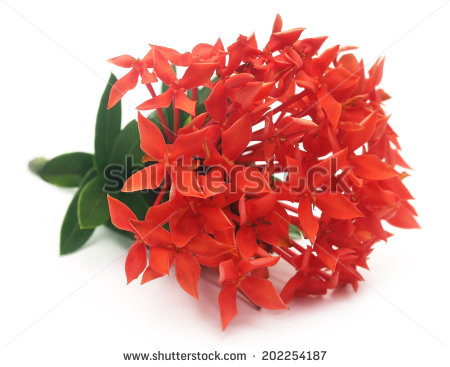 পরিচিতি
মমতাজ বেগম
সহকারী শিক্ষক
চরমোনাই মাদ্রাসা সরকারি প্রাথমিক বিদ্যালয়
বরিশাল সদর
বরিশাল
শ্রেণিঃ৫ম
বিষয়ঃ বাংলাদেশ ও বিশ্ব পরিচয়
অধ্যায়ঃ ১২
পাঠঃজাতিসংঘের উন্নয়নমূলক সংস্থা
শিখনফল
১৬.৩.৪.জাতিসংঘের কয়েকটি উন্নয়নমূলক সংস্থার নাম ও কাজ বলতে পারবে।
১৬.৩.৫.শিশুদের স্বাস্থ্য ও শিক্ষার উন্নয়নে ইউনিসেফের কাজ উল্লেখ করতে পারবে।
এসো কিছু ছবি দেখি
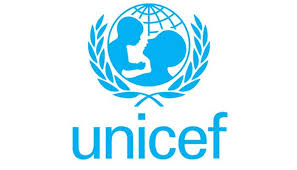 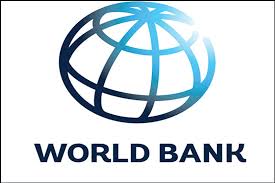 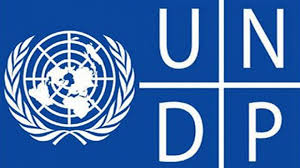 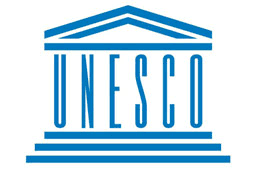 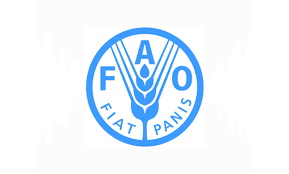 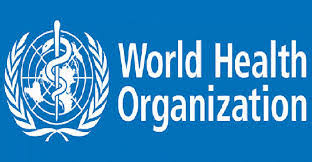 আজকের পাঠ
জাতিসংঘের উন্নয়নমূলক সংস্থা
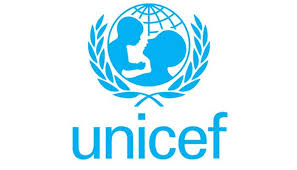 এর পুরো নাম জাতিসংঘ আন্তর্জাতিক শিশু তহবিল।যুক্তরাষ্ট্রের নিউইয়র্ক শহরে এর সদর দপ্তর অবস্থিত।ইউনিসেফ শিশুদের প্রাথমিক শিক্ষা ,গ্রামে বিশুদ্ধ পানি সরবরাহ ,স্বাস্থ্যসম্মত পায়খানা তৈরি,মা  ও শিশুর স্বাস্থ্য রক্ষা,শিশুদের বিভিন্ন প্রতিষেধক টিকা দান ইত্যাদি কাজ করে।
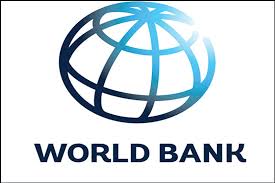 এর সদর দপ্তর যুক্ত্ররাষ্ট্রের ওয়াশিংটনে।বিশ্বব্যাংক বিশ্বের বিভিন্ন দেশের উন্নয়নে গৃহীত বিভিন্ন প্রকল্পে সাহায্য দিয়ে থাকে।
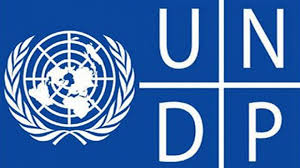 এর মূল কাজ বিভিন্ন দেশের উন্নয়নে কাজ করা এবং জাতিসংঘের কাজগুলোর সমন্বয় সাধন ।বাংলাদেশে পরিবেশ উন্নয়ন,দুর্যোগ ব্যবস্থাপনা,দারিদ্র বিমোচন ইত্যাদি ক্ষেত্রে এই প্রতিষ্ঠানটি কাজ করছে।
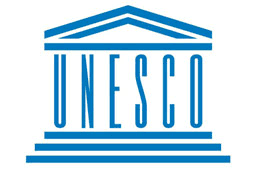 এটি সাংস্কৃতিক ও শিক্ষা বিষয়ক সংস্থা।সদর দপ্তর ফ্রান্সের প্যারিসে।ইউনেস্কোর উদ্যোগে একুশে ফেব্রুয়ারী (আমাদের ভাষা শহিদ দিবস)আন্তর্জাতিক  মাতৃভাষা দিবসের মর্যাদা পেয়েছে।এছাড়াও এদেশে পাহাড়পুরসহ অন্যান্য প্রত্নতাত্ত্বিক নিদর্শন ও সুন্দরবন রক্ষায় ইউনেস্কো সহযোগিতা করছে।
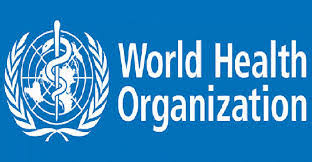 বিশ্বের ছয়টি অঞ্চলে কার্যক্রম পরিচালনা করে ।বাংলাদেশ সংস্থাটির দক্ষিণ-পূর্ব এশিয়া অঞ্চলের অন্তর্ভুক্ত।বিশ্বের বিভিন্ন দেশের মানুষকে স্বাস্থ্য রক্ষার প্রয়োজনীয়তা ও উপায় সম্পর্কে সচেতন করার জন্য প্রতিবছর ৭ই এপ্রিল তারিখে সংস্থাটির উদ্যোগে বিশ্ব স্বাস্থ্য দিবস পালিত হয়।মা ও শিশুর স্বাস্থ্য,পুষ্টি,পরিবার পরিকল্পনা ইত্যাদি ক্ষেত্রে বিশ্ব স্বাস্থ্য সংস্থা কাজ করে যাচ্ছে।
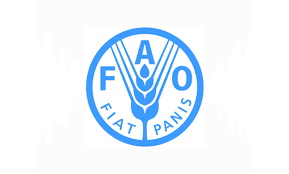 ইতালির রোমে এর সদর দপ্তর অবস্থিত।খাদ্য ও কৃষি সংস্থা সারা বিশ্বের খাদ্য সমস্যা মোকাবিলা ও জনগণের স্বাস্থ্য ও পুষ্টির উন্নয়নে কাজ করে।বিভিন্ন প্রাকৃতিক দুর্যোগ ঘাটতি হলে এই সংস্থা আমাদের খাদ্য সরবরাহ করে।
পাঠ্য বইয়ের সাথে সংযোগ পৃষ্ঠা-৯৪
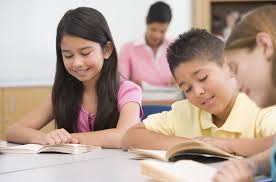 একক কাজ
জাতিসংঘের সংস্থাগুলোর নাম লেখ।
ইউনিসেফ,বিশ্বব্যাংক,ইউএনডিপি,খাদ্য ও কৃষি সংস্থা,বিশ্ব স্বাস্থ্য সংস্থা ও ইউনেস্কো
জোড়ায় কাজ
বিশ্ব স্বাস্থ্য দিবস উপলক্ষ্যে বিদ্যালয়ে কী করা যায় তা আলোচনা করে লেখ ।
দলীয় কাজ
ইউনিসেফ এর সদর দপ্তর.................।
নিউইয়র্ক
দল নং-১
বিশ্বব্যাংকের সদর দপ্তর..................।
ওয়াশিংটন
ইউএনডিপি সংস্থার কাজ কী?
দল নং-২
এর মূল কাজ বিভিন্ন দেশের উন্নয়নে কাজ করা এবং জাতিসংঘের কাজগুলোর সমন্বয় সাধন।
দল নং-৩
ইউনিসেফের কাজ উল্লেখ কর।
ইউনিসেফ শিশুদের প্রাথমিক শিক্ষা ,গ্রামে বিশুদ্ধ পানি সরবরাহ,স্বাস্থ্যস্মমত পায়খানা তৈরি,মা ও শিশুর স্বাস্থ্য রক্ষা,শিশুদের বিভিন্ন প্রতিষেধক টিকা দান ইত্যাদি কাজ করে।
মূল্যায়ন
১।জাতিসংঘের সংস্থাগুলোর নাম ও কাজ উল্লেখ কর।
২।শিশুদের স্বাস্থ্য ও শিক্ষার উন্নয়নে ইউনিসেফের কাজ উল্লেখ কর।
বাড়ির কাজ
এই সংস্থাগুলো বাংলাদেশে কী কী কাজ করছে তা লিখে নিয়ে আসবে।
সবাইকে ধন্যবাদ
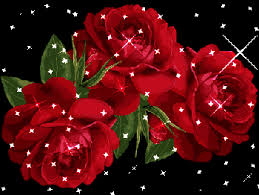